SSEK Indonesian Legal Consultants
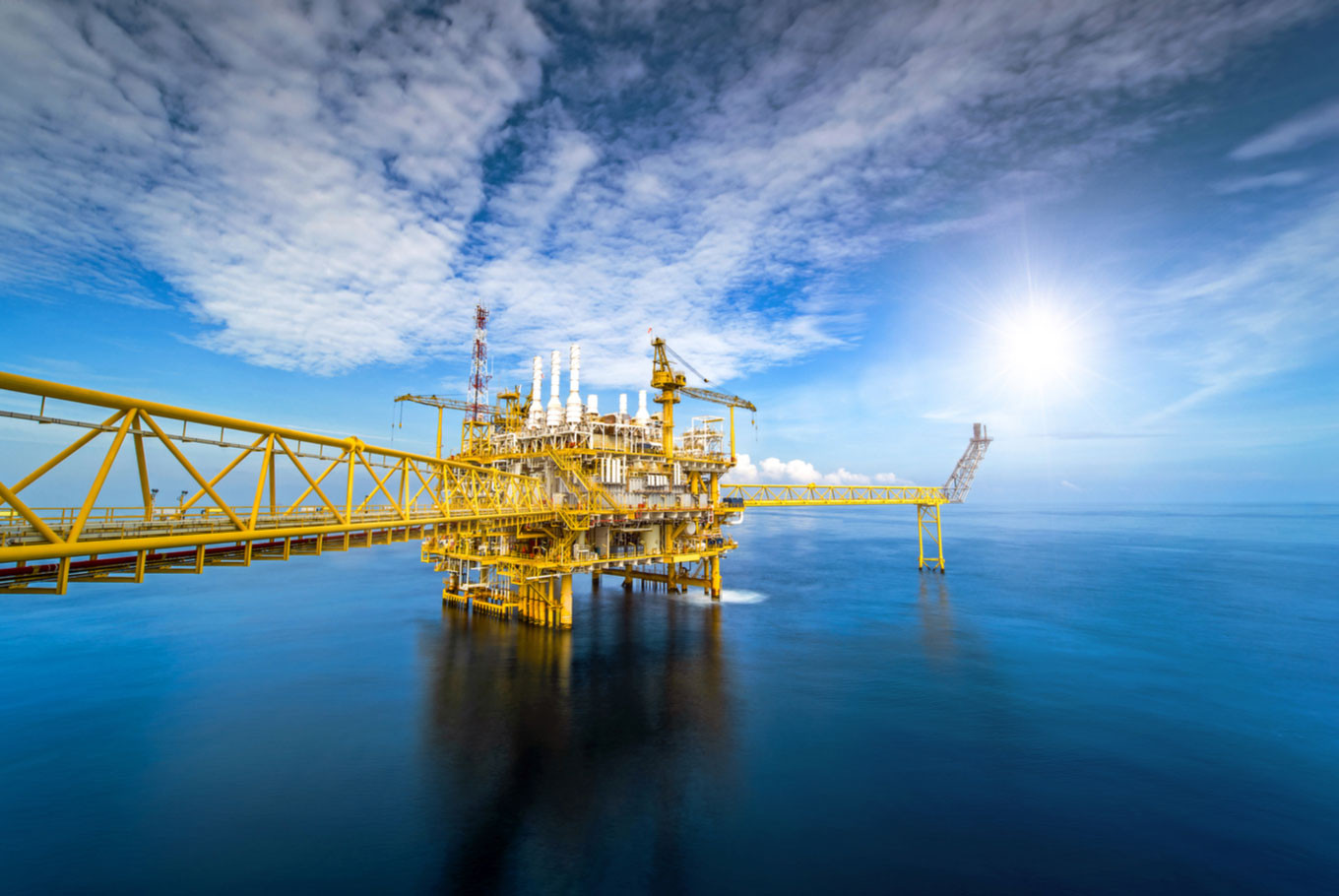 The Omnibus Law and the Oil and Gas Sector
An Overview
Fitriana Mahiddin 
fitrianamahiddin@ssek.com
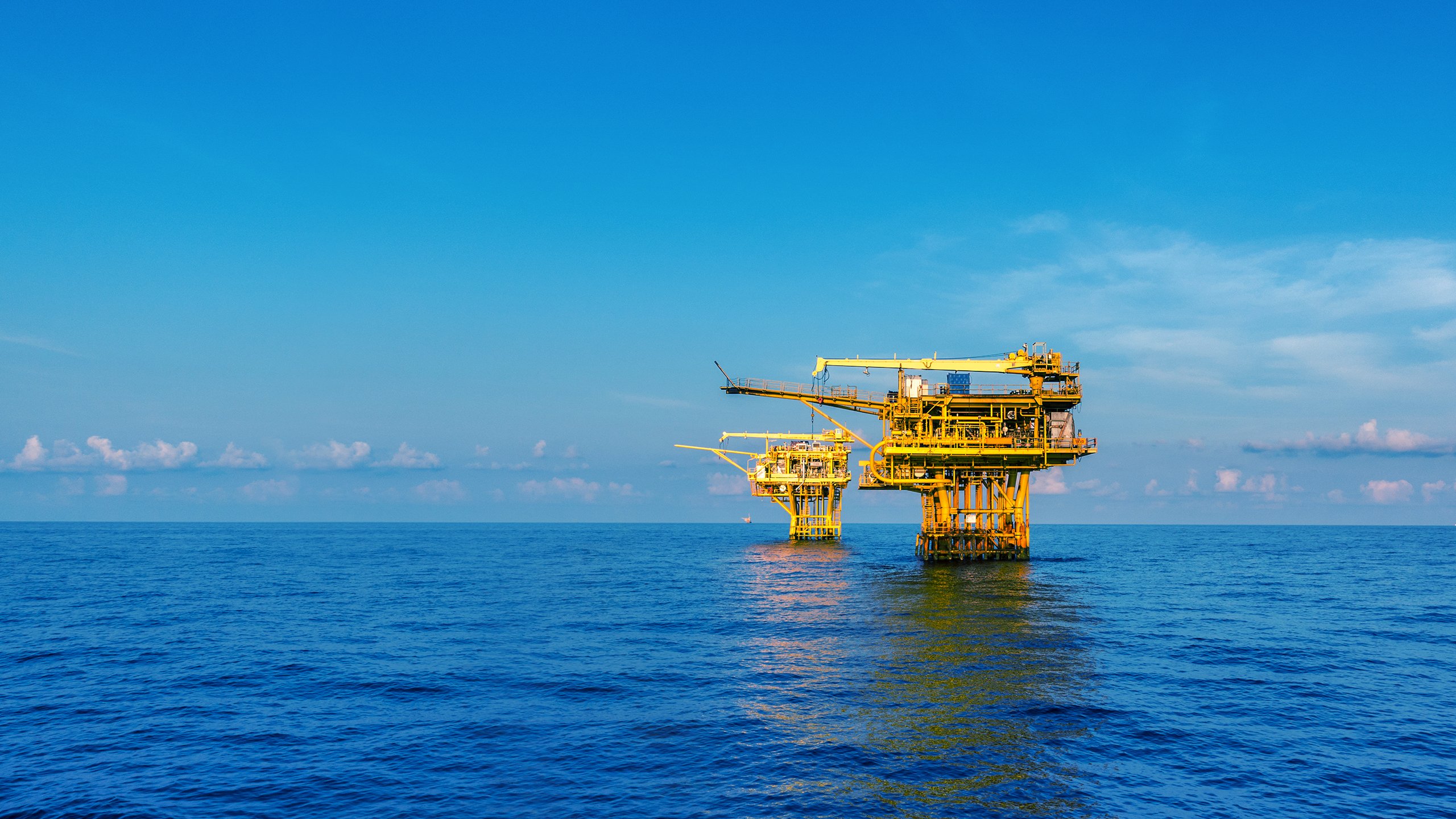 Background
Law No. 11 of 2020 regarding Job Creation (“Omnibus Law”) was enacted on November 2, 2020
Amends more than 70 laws
Requires more than 30 implementing regulations (which must be issued within 3 months after the Law is effective)
The aim of the Law is to boost investment and create jobs by streamlining regulations and simplifying the licensing process to improve the ease of doing business in Indonesia
The Omnibus Law amends the relevant laws in the following energy sectors: (i) oil and gas, (ii) mining, (iii) electricity, (iv) geothermal, and (v) nuclear
SSEK Indonesian Legal Consultants
2
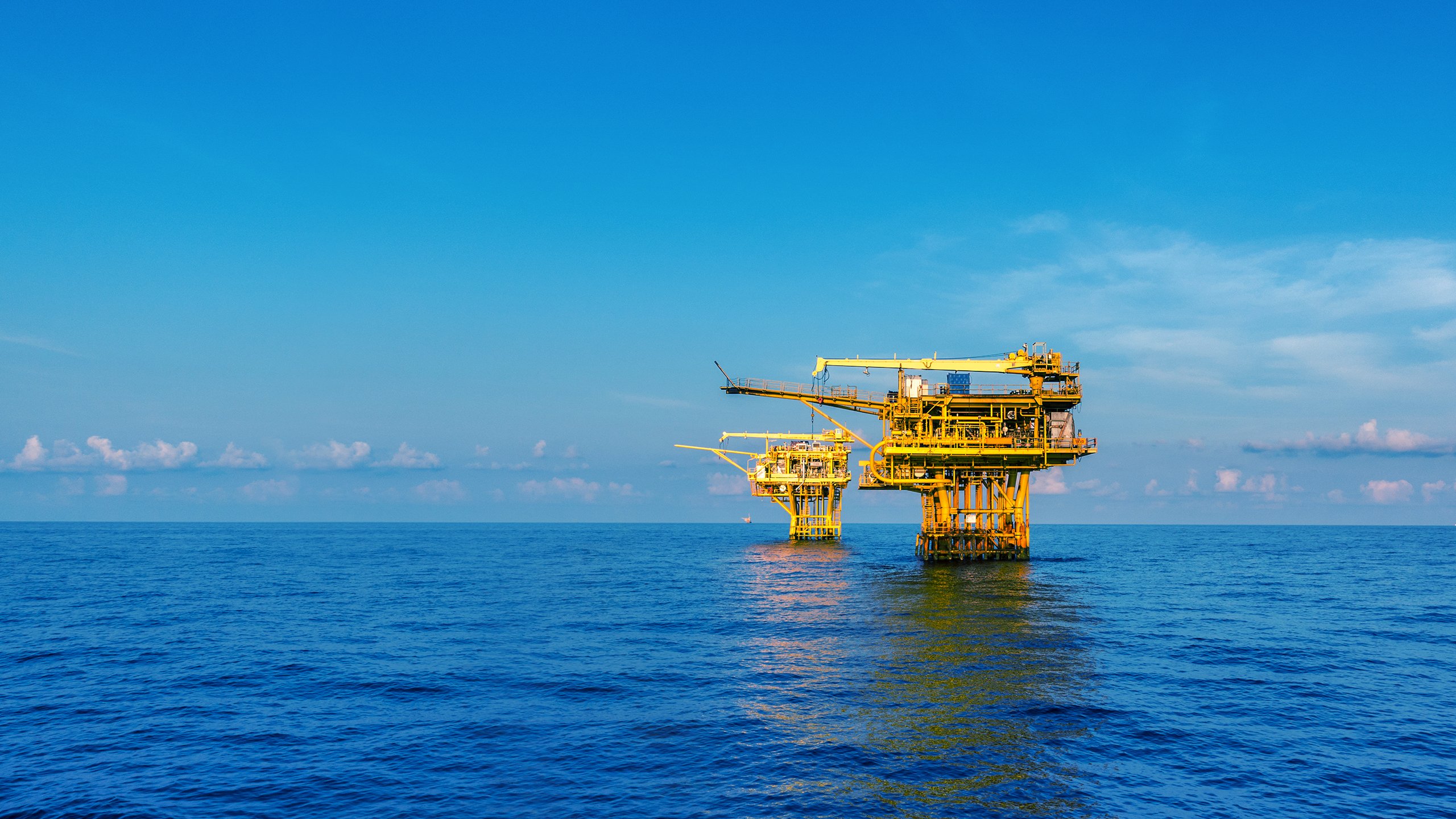 Risk-Based Licensing Regime Under Omnibus Law
Provisions related to risk-based licensing will be further elaborated in a Government Regulation
SSEK Indonesian Legal Consultants
3
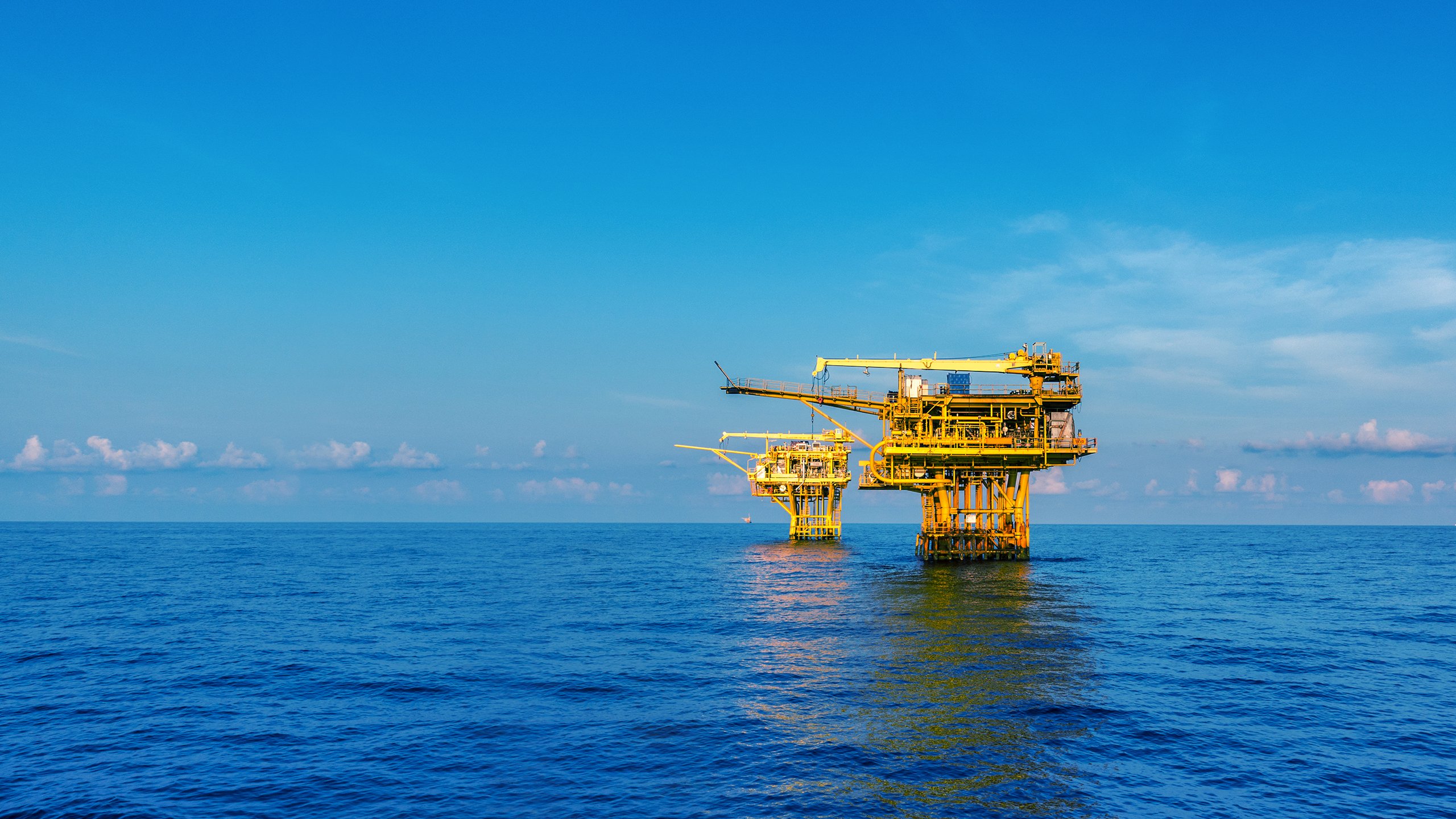 Amendment to the Oil and Gas Law
The Omnibus Law provides amendments to 9 articles of Law No. 22 of 2001 regarding Oil and Gas (“Oil and Gas Law”)
An amendment to the Oil and Gas Law (“RUU Migas”) is being prepared by the Government and this is expected to be a more detailed amendment
One of the expected key changes in RUU Migas is the replacement of SKK Migas following the Supreme Court decision in 2012 disbanding BP Migas
SSEK Indonesian Legal Consultants
4
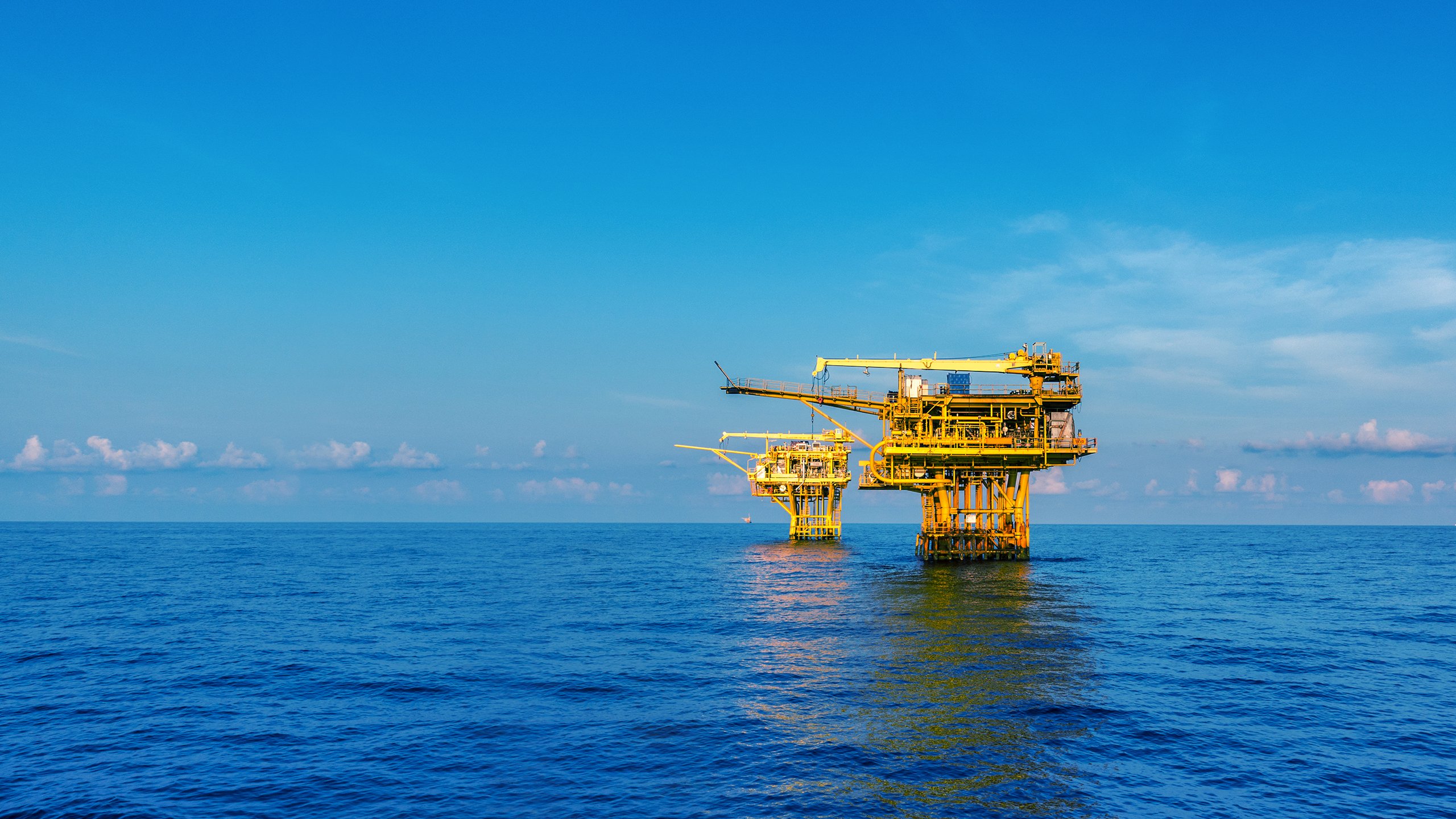 Amendment to the Oil and Gas Law
Amendments in the Omnibus Law:
SSEK Indonesian Legal Consultants
5
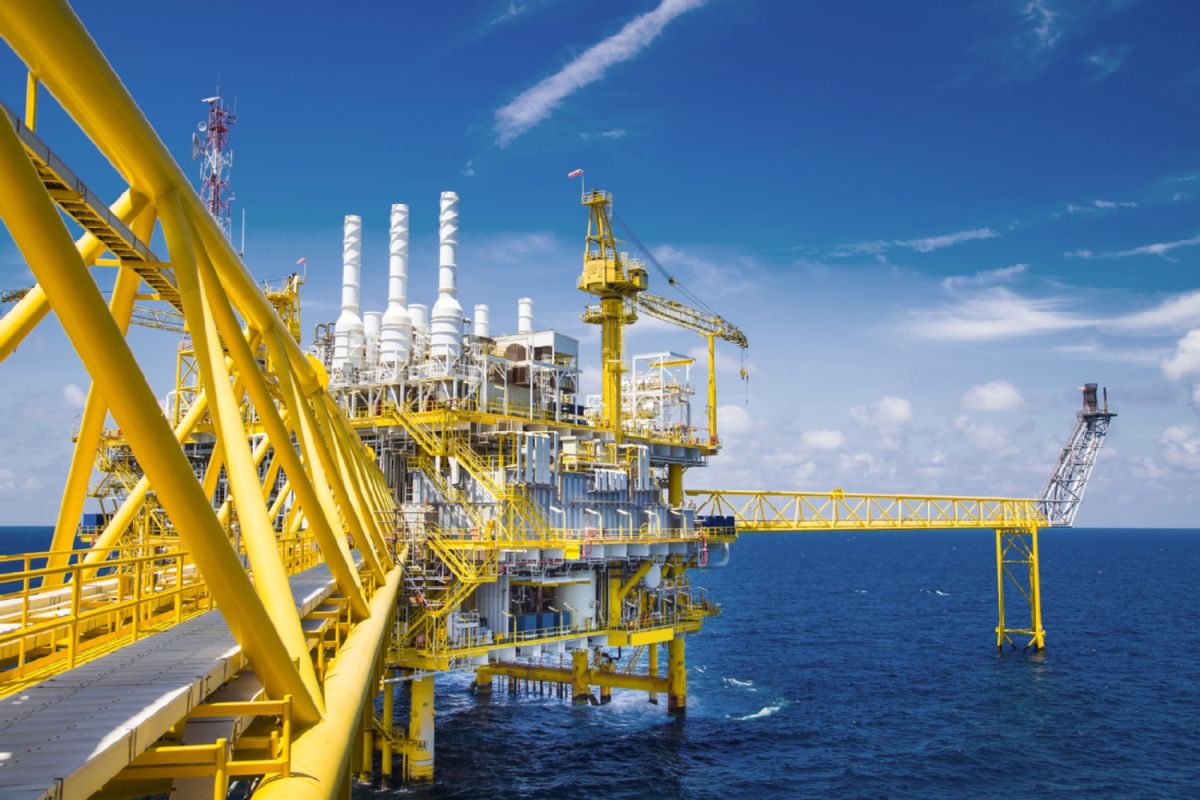 Amendment to the Oil and Gas Law
Amendments in the Omnibus Law:
SSEK Indonesian Legal Consultants
6
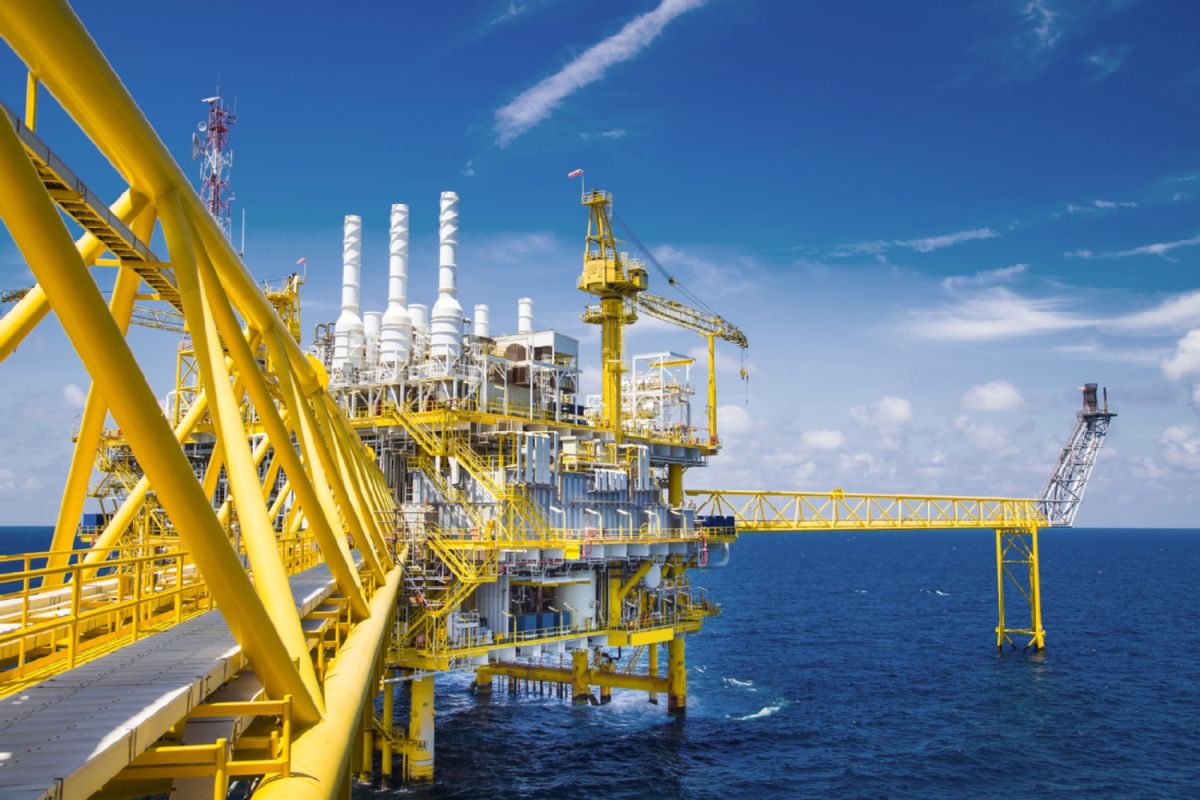 Current Oil and Gas Regime
DOWNSTREAM
UPSTREAM
Government
License
4 separate licenses:
Processing;
Transportation;
Storage; and 
Trading
SKK Migas
BPH Migas
PSC
Supervision
Business Actor
PSC Contractor
SSEK Indonesian Legal Consultants
7
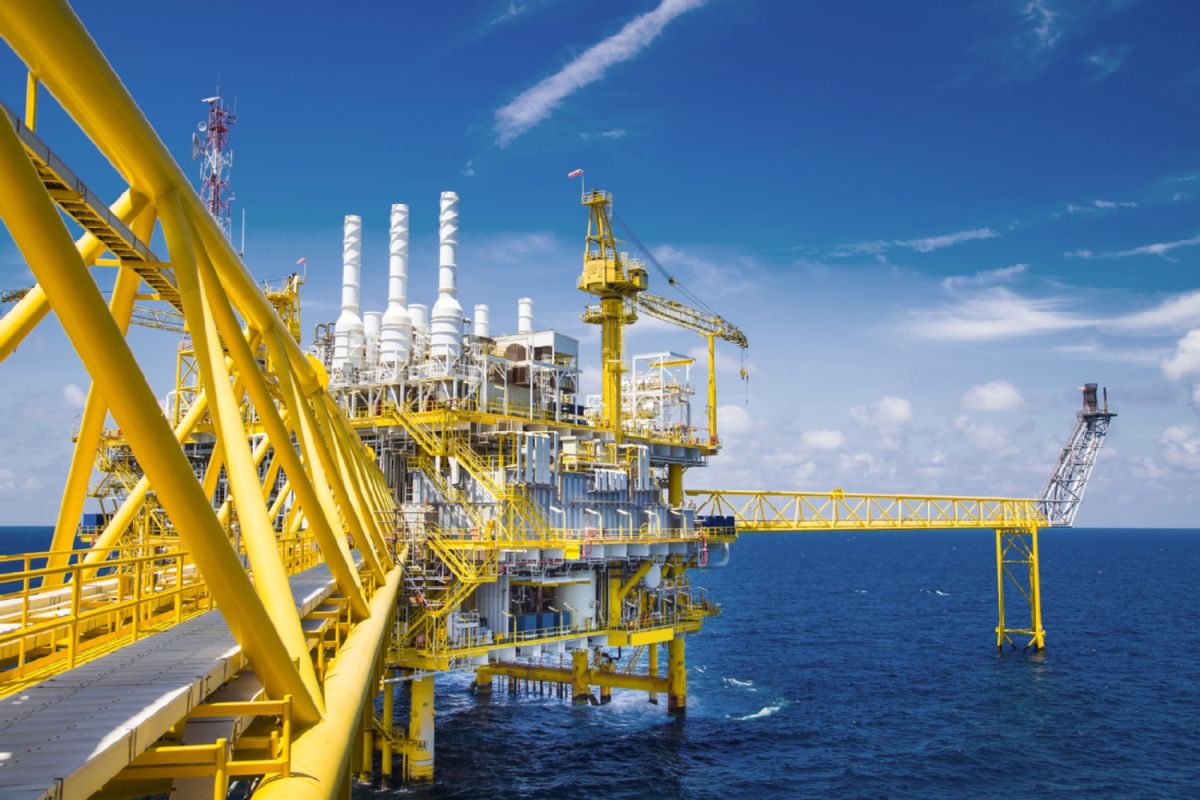 Key Changes: Upstream Oil and Gas Business
SSEK Indonesian Legal Consultants
8
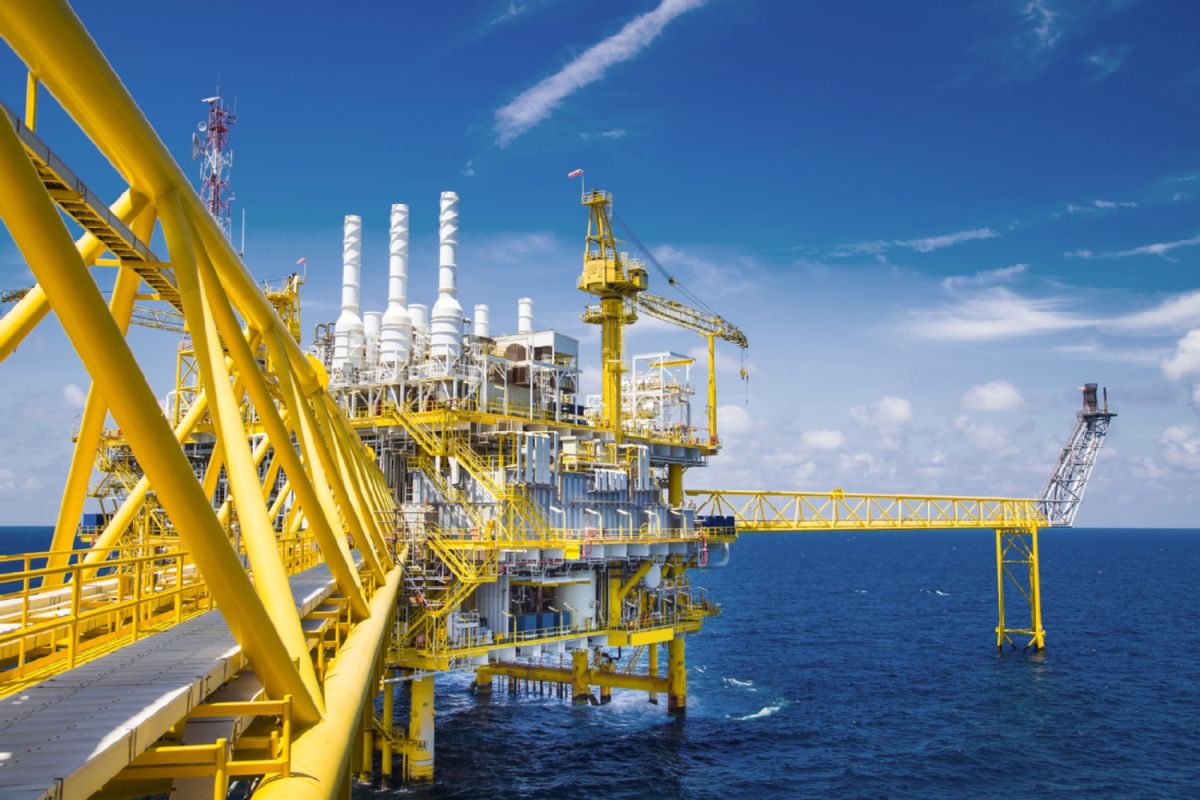 Key Changes: Upstream Oil and Gas Business
SSEK Indonesian Legal Consultants
9
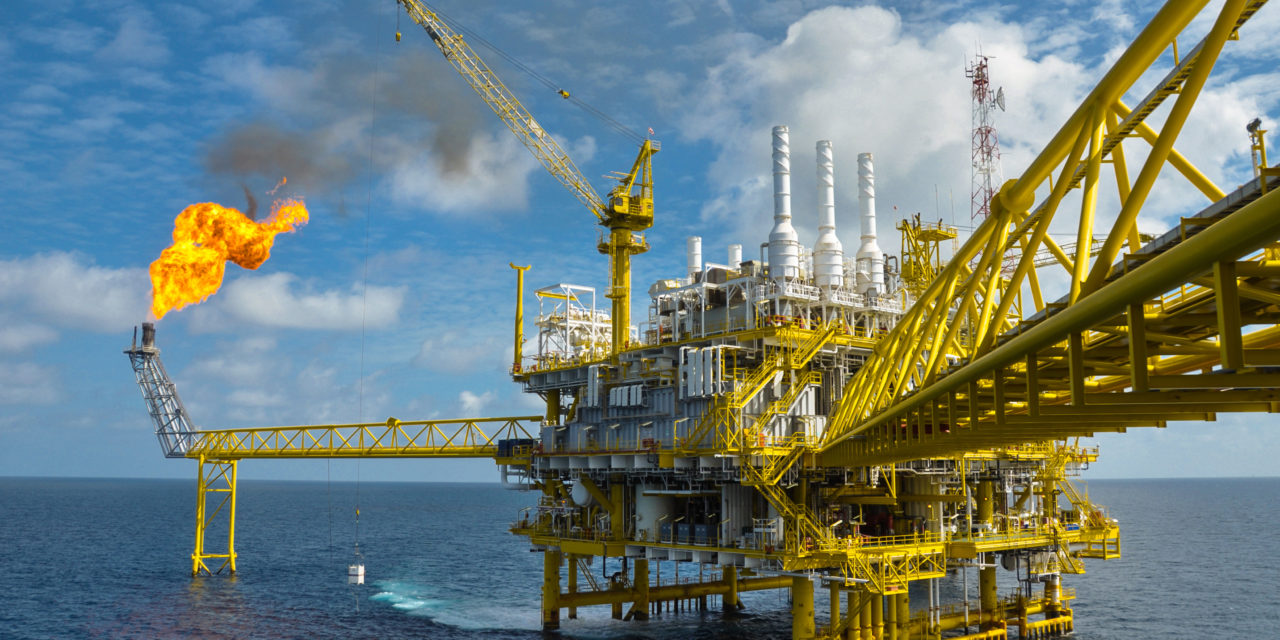 Key Changes: Upstream Oil and Gas Business
SSEK Indonesian Legal Consultants
10
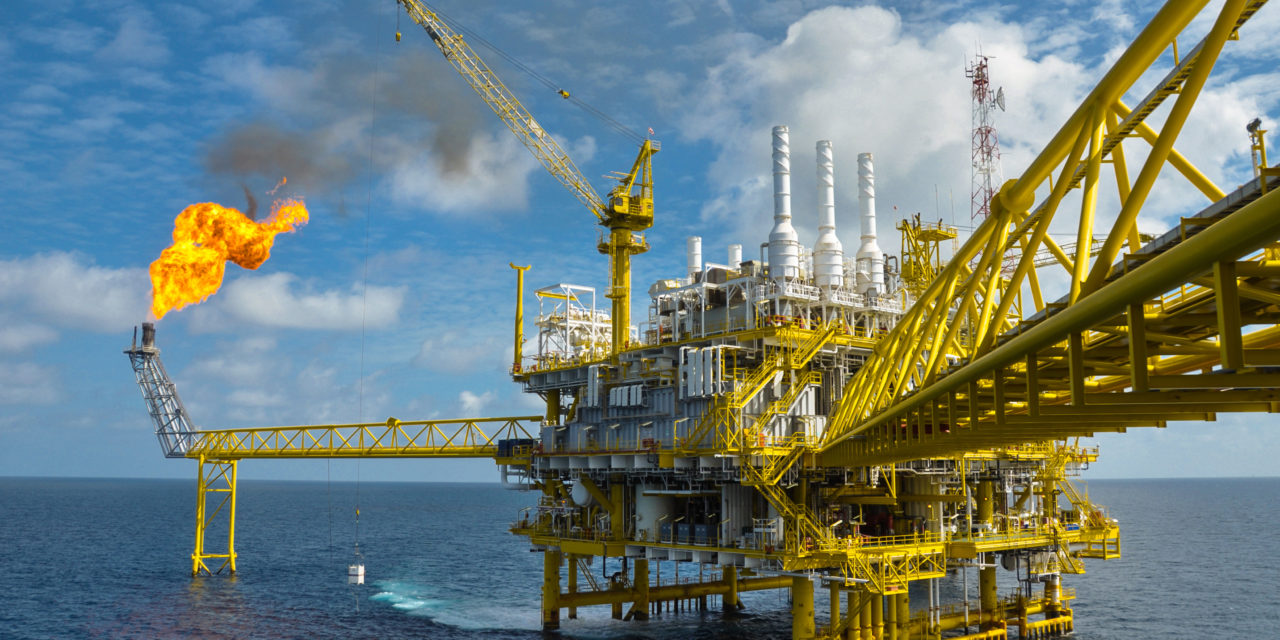 Key Changes: Downstream Oil and Gas Business
SSEK Indonesian Legal Consultants
11
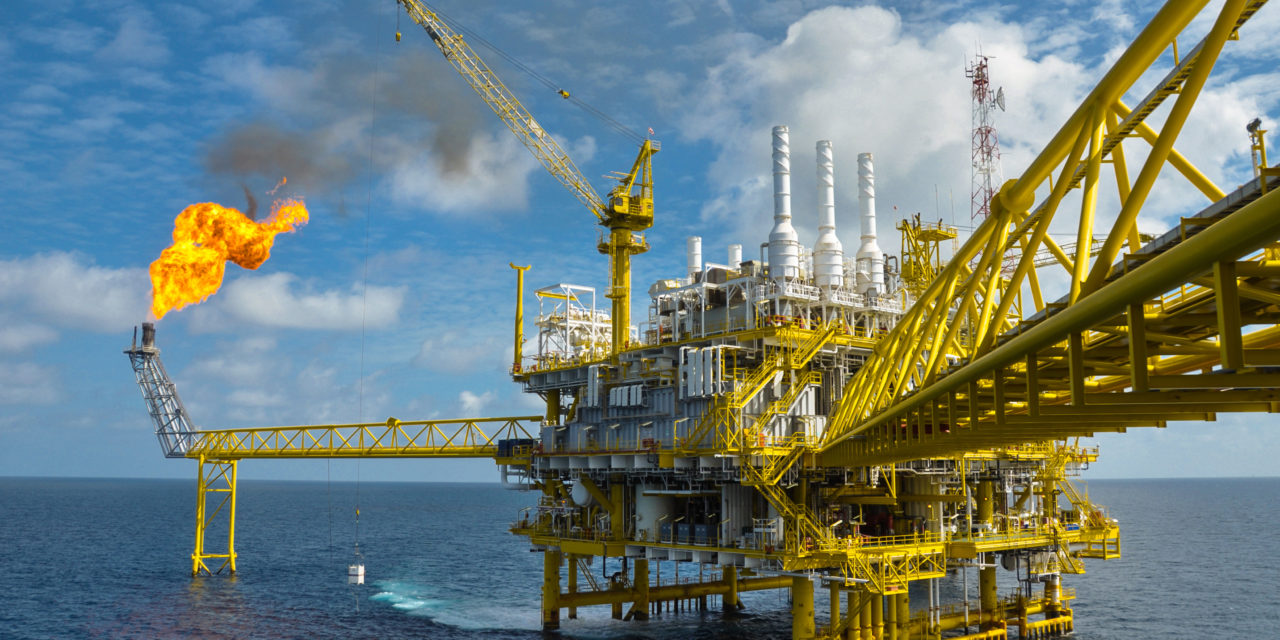 Key Changes: Downstream Oil and Gas Business
SSEK Indonesian Legal Consultants
12
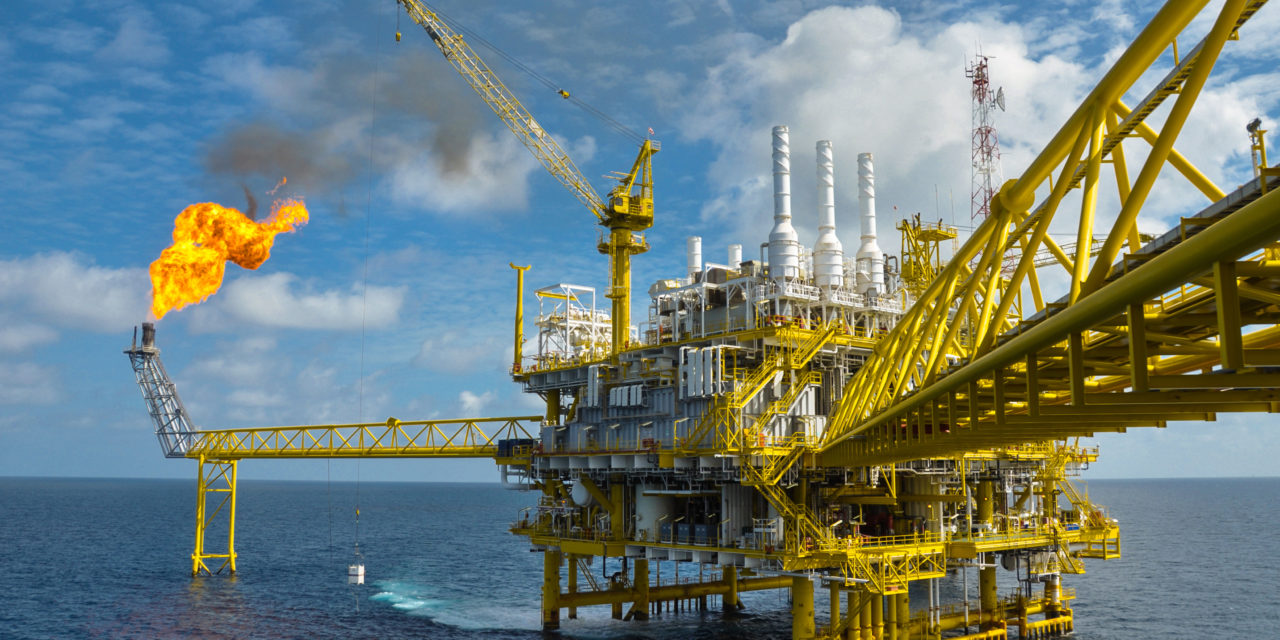 Key Changes: Downstream Oil and Gas Business
SSEK Indonesian Legal Consultants
13
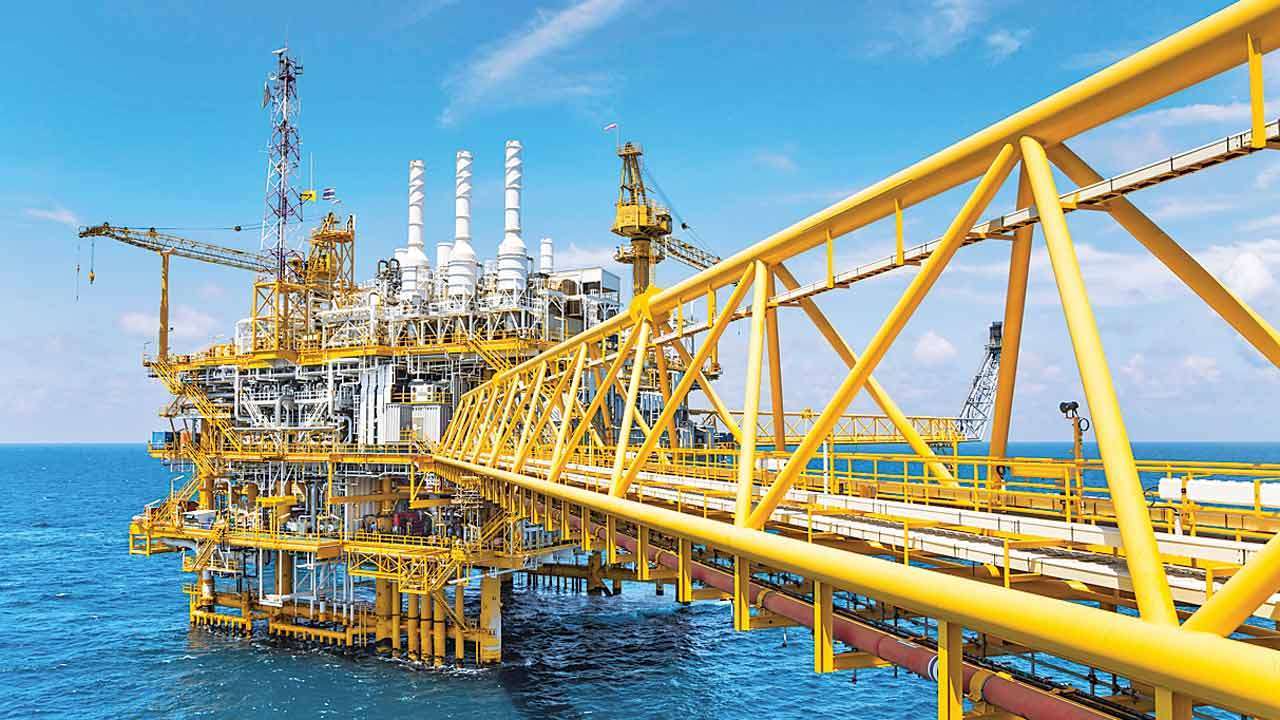 Key Changes: Downstream Oil and Gas Business
SSEK Indonesian Legal Consultants
14
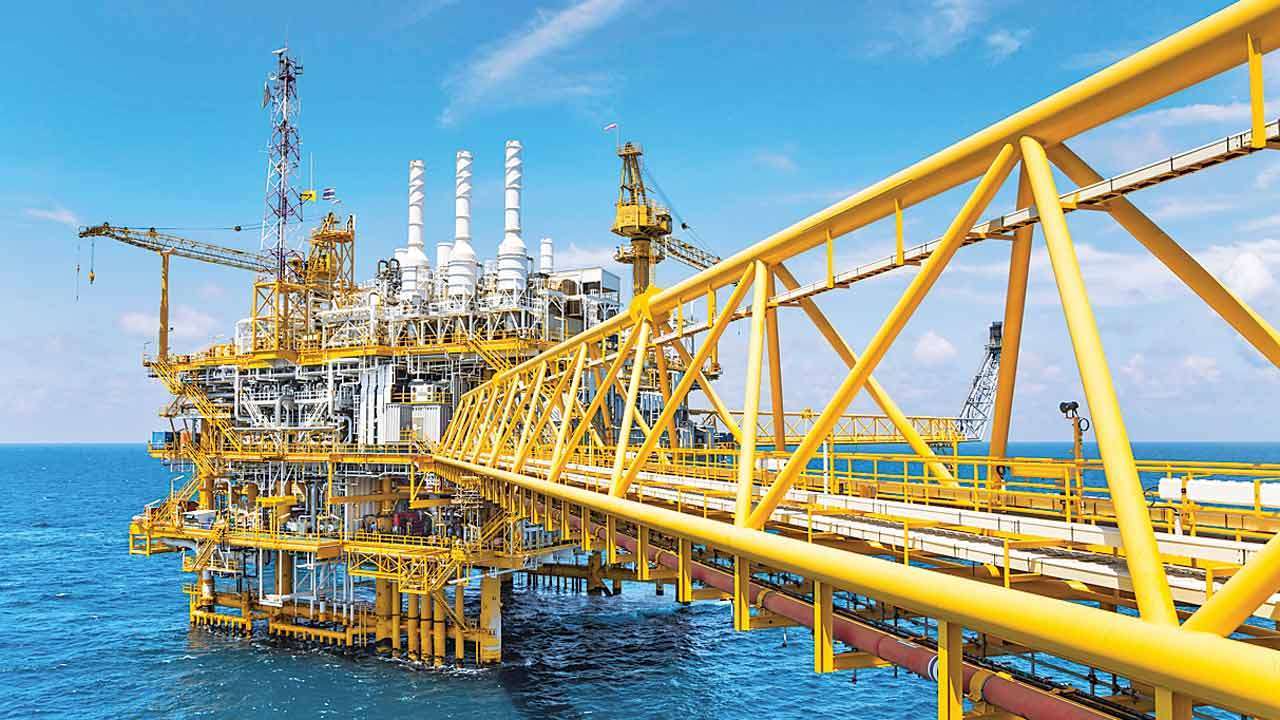 Key Changes: Downstream Oil and Gas Business
SSEK Indonesian Legal Consultants
15
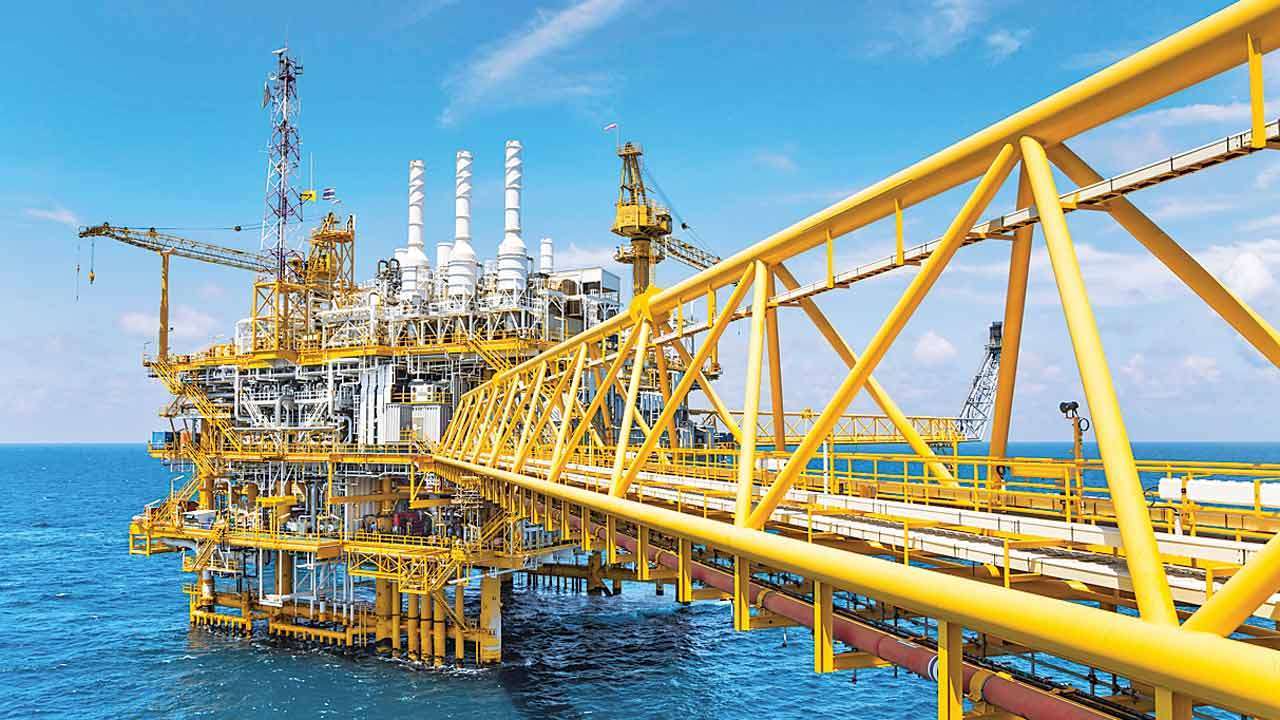 Key Takeaways
The Omnibus Law does not amend many provisions in the Oil and Gas Law and may leave room for further amendments under RUU Migas

Amendments in the business licensing requirements in the downstream sector should be in line with the purpose of the Omnibus Law, which is to simplify licensing procedures and remove excessive regulatory requirements
SSEK Indonesian Legal Consultants
16
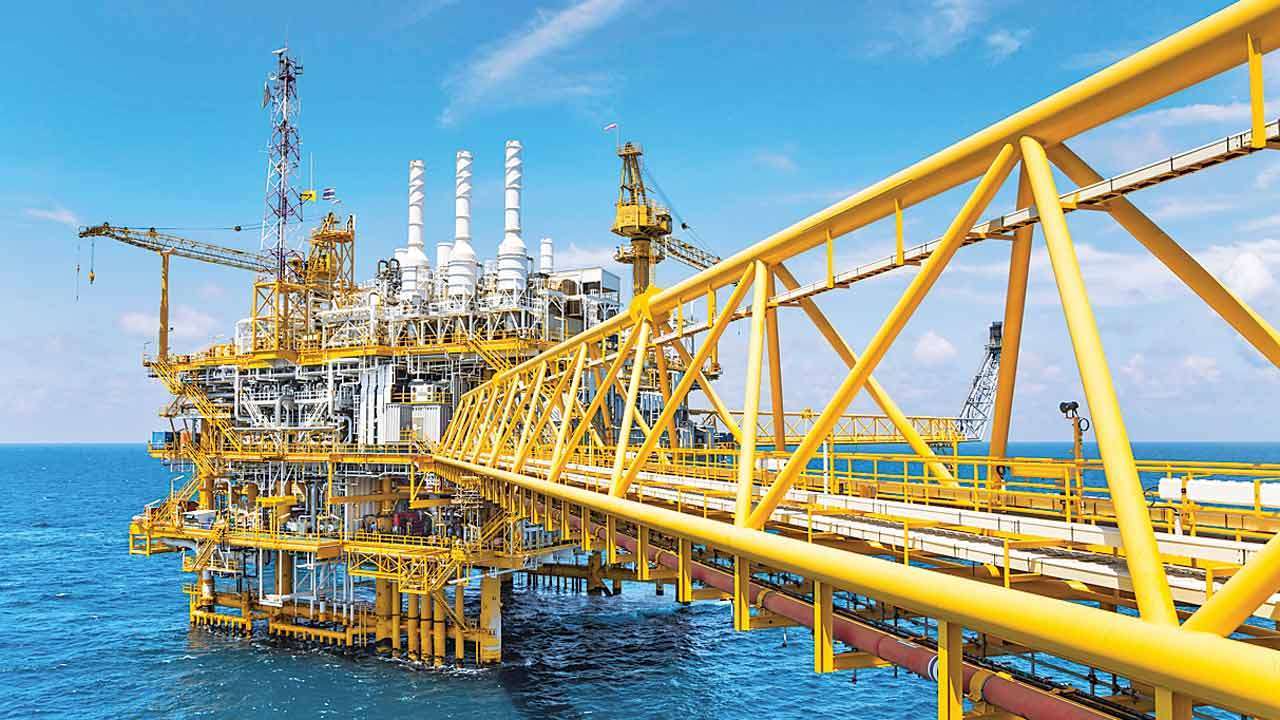 Key Takeaways
Amendments in the upstream sector, specifically relating to upstream Business License, may complicate business procedures and create more red tape by adding a new requirement for Business License in addition to a PSC.

It will be necessary to monitor the development of these changes in the implementing regulations to be issued and how the Omnibus Law is implemented in practice.
SSEK Indonesian Legal Consultants
17
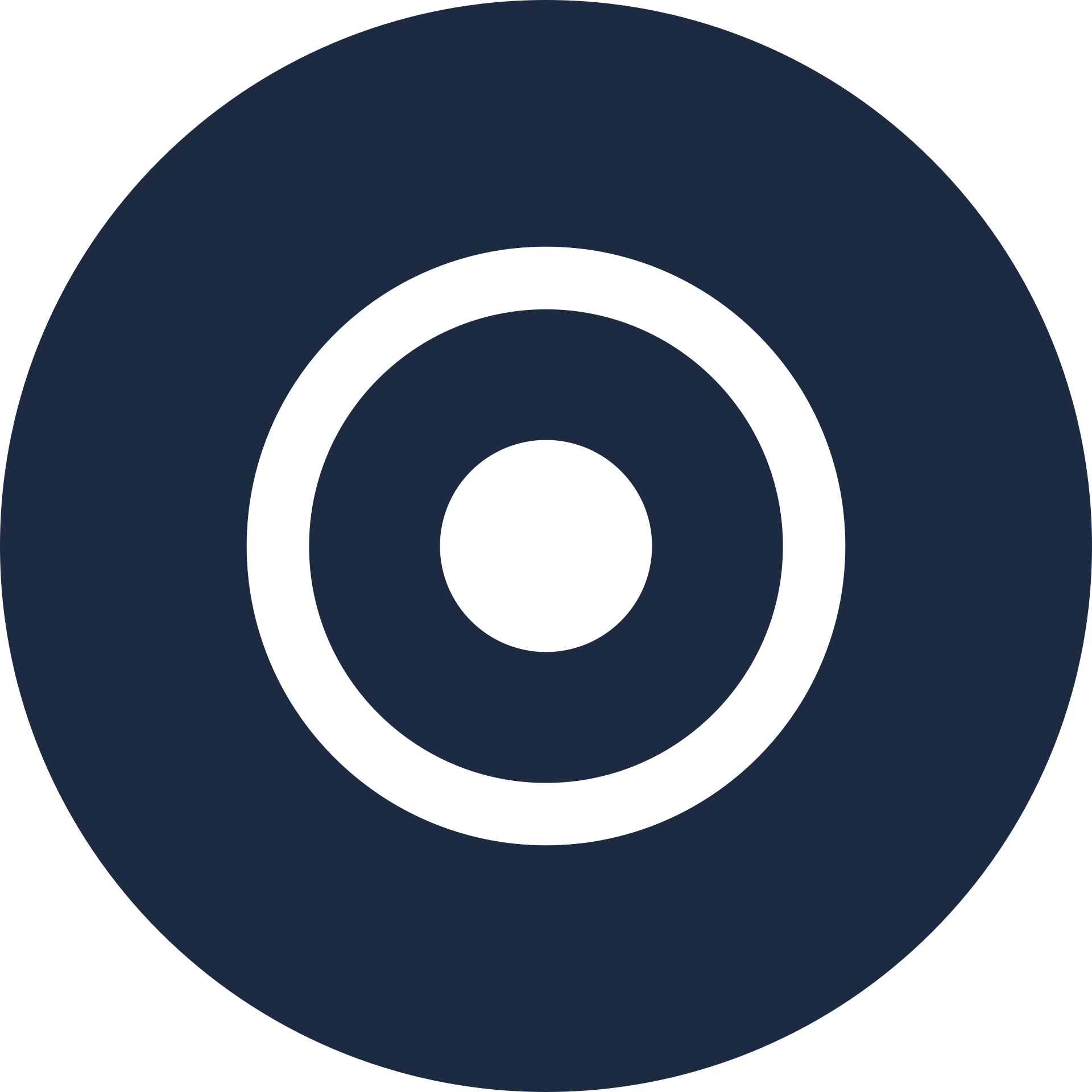 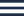 Mayapada Tower I - 14th Fl.
Jl. Jend. Sudirman No. 28
Jakarta Selatan - 12920
Keep 
in touch
Mailing Address
Email Address
fitrianamahiddin@ssek.com
SSEK Indonesian Legal Consultants
Phone Number
+62 21 5212038